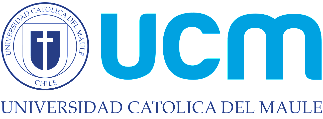 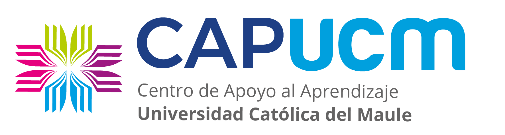 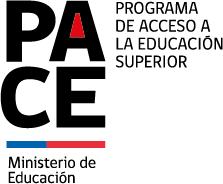 CORONAVIRUS
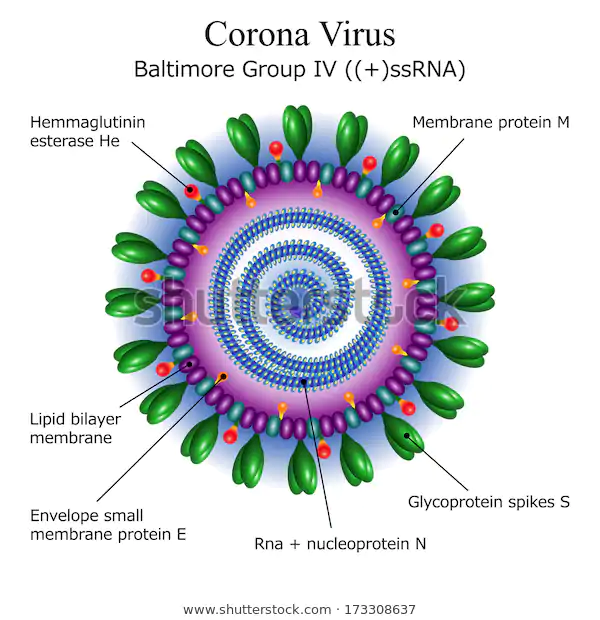 APOYO EN BIOLOGÍA
DOCENTE: KELLYN RIVAS
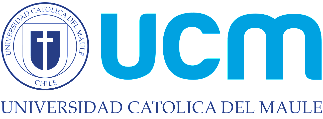 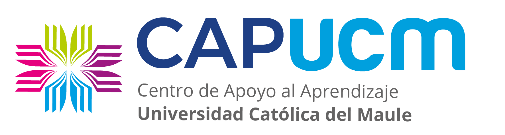 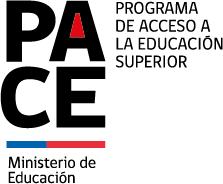 Antes de hablar de este virus.
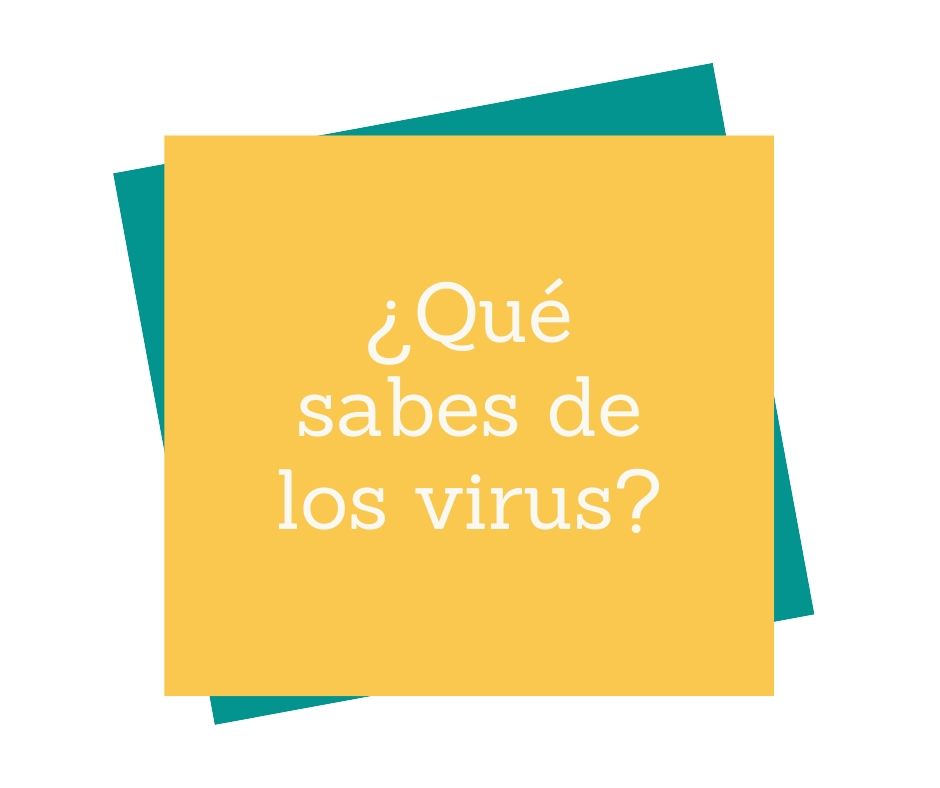 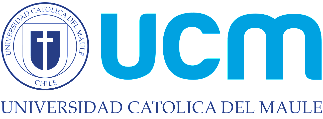 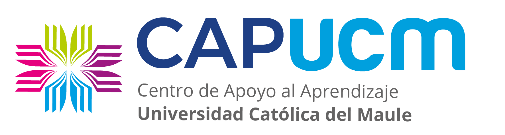 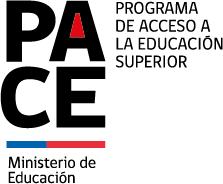 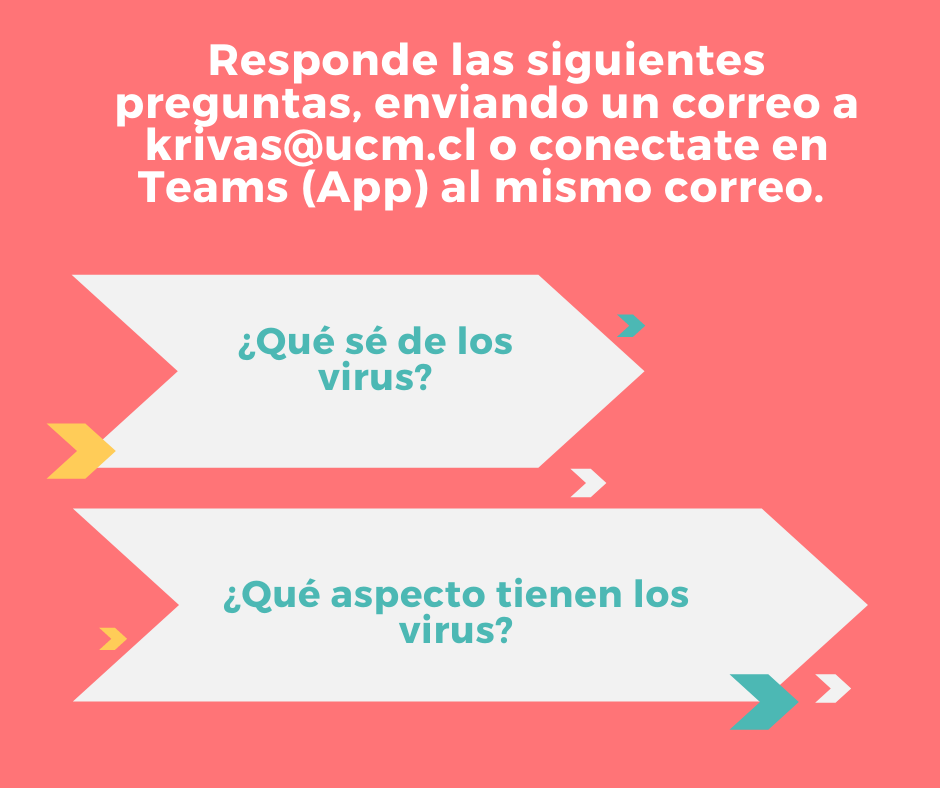 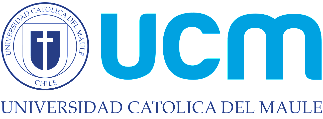 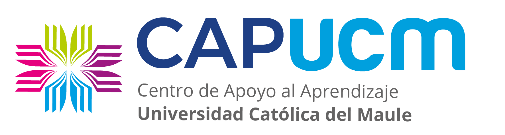 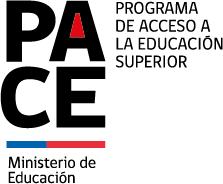 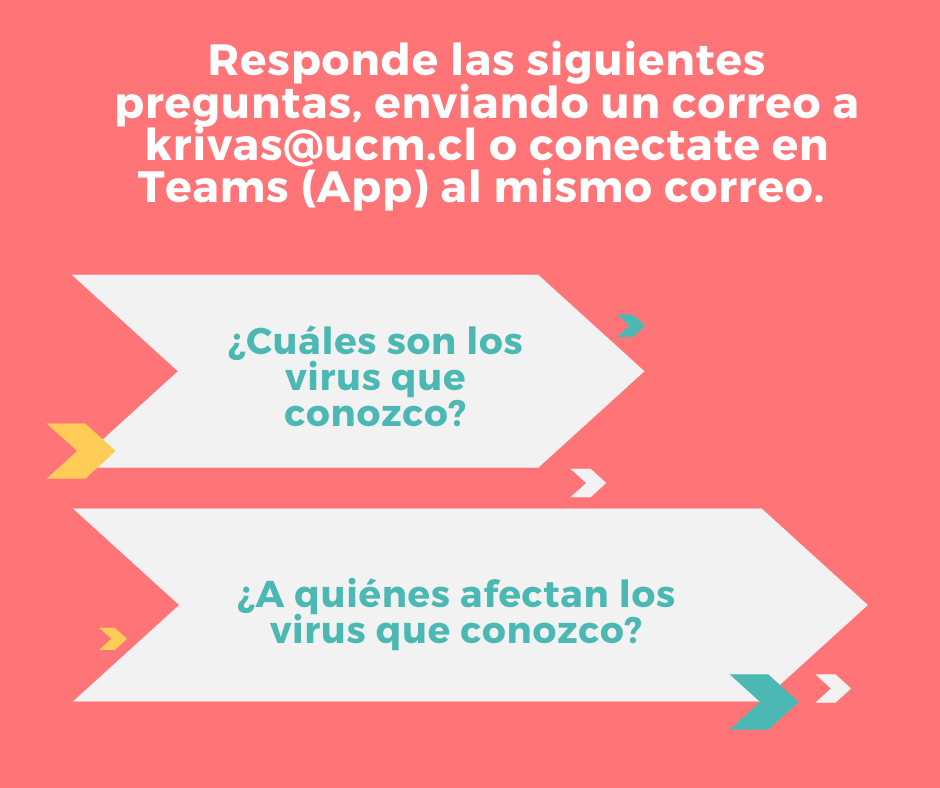 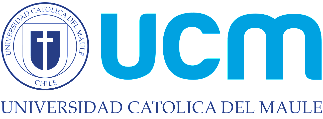 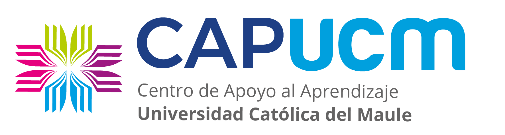 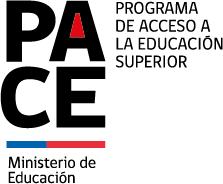 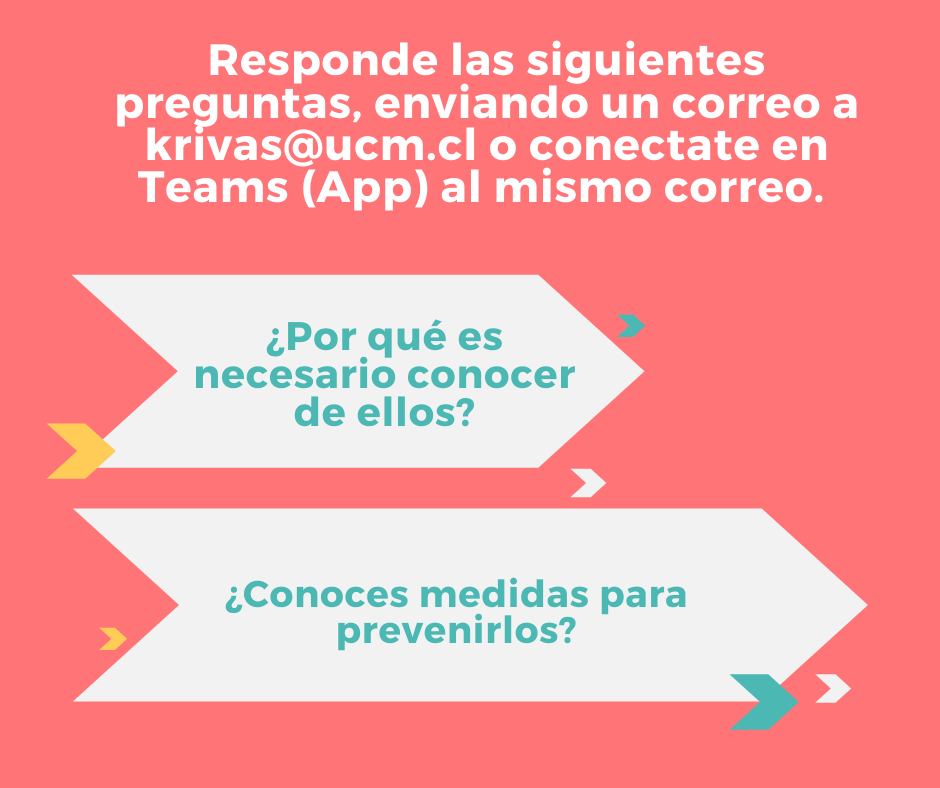 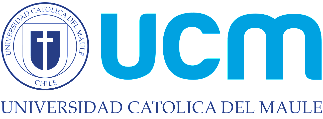 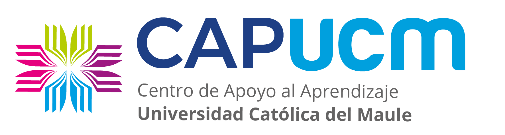 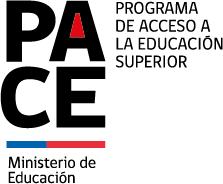 RECUERDA REVISAR MATERIAL COMPLEMENTARIO EN LA PÁGINA WEB DEL CAP.
www.cap.ucm.cl

En Recursos para el aprendizaje   Apoyo en Biología
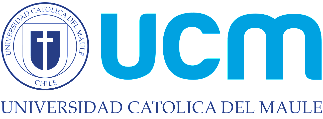 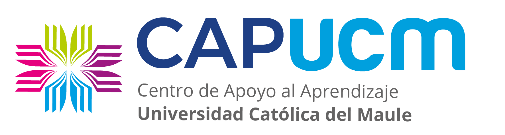 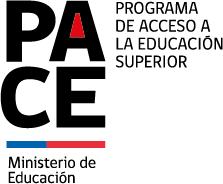 APOYO EN BIOLOGÍA

Kellyn Rivas Vallecillo

Contacto 
correo electrónico: krivas@ucm.cl 
MS Teams (App): krivas@ucm.cl